Assumptions of the Classical Twin Design and Biases when Violated
Matthew Keller
International Statistical Genetics Workshop 2022
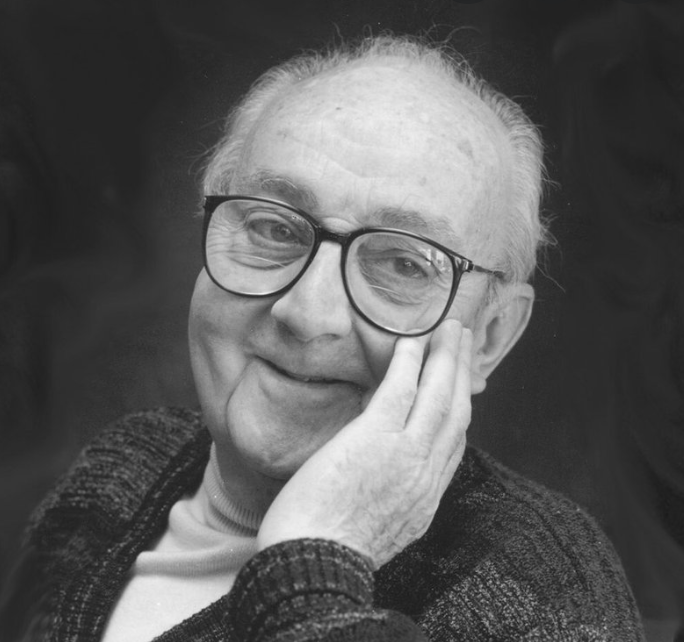 Models in science
Scientific models represent natural phenomena in a logical and simplified way, allowing for better understanding and/or prediction of the phenomena
Models must make multiple simplifying assumptions.
To the degree that these assumptions are unmet (do not reflect the true complexity in the real world), biases result
”All models are wrong, some are useful.” - George Box
[Speaker Notes: EXAMPLES: 
climate models that simulate interactions of drivers of climate
economic models that represent economic process by a set of economic variables and their inter-relationships
cellular modeling the represent the many cellular subsystems and their cause-effect and sometimes recursive relationships

MODELS are not theories themselves, but they are born from theory and aid in testing of hypotheses stemming from those theories]
The point of this lecture
We must learn to interpret model estimates in context of their biases. That biases exist DOES NOT invalidate the utility of the model.
Because the Classical Twin Design (CTD) is the most basic and common design in behavioral genetics, it is crucial that you understand biases in CTD estimates. This enables you to properly interpret CTD estimates.
As a generalization, the use of the CTD leads to upwardly biased estimates of VA and downwardly biased estimates of VD & VC. 
CTD provides decent broad-sense h2, but are poor at differentiating VA from VD (or VNA), or at estimating VC
The extent of bias depends on a quantity that is often unknown: how violated its assumptions are. Even if unknown, we can guess at this or use alternative designs with different assumptions to triangulate.
Ala Box, the CTD is undoubtedly useful, but that doesn’t imply that its estimates should be taken too literally
[Speaker Notes: They are rough characterizations of the importance of the genetic and environmental factors on trait variation that gloss over a lot of detail and nuance]
True vs. Estimated parameters
VA, VC, VD, VE:  population parameters. The true values (typically unknowable) in the population
In this session, we will discuss assumptions of the CTD, derive some of the biases in CTD estimates when assumptions are violated, and learn how to interpret them in light of these biases.
ACE and ADE models in the CTD
”ACE” CTD models estimate VA, VC, and VE. 
It is important to recognize that this implicitly assumes VD=0. 
“ADE” CTD models estimate VA, VD, and VE. 
This implicitly assumes VC=0. 
There are several other assumptions (i.e., simplifications) all CTDs make. We’ll get to these later and focus now just on these two.
The Classical Twin Design
VC
VD / ¼VD
VA / ½VA
E
C
D
A
A
D
C
E
Tw1
Tw2
ACE Model
VC
VD / ¼VD
VA / ½VA
E
C
D
A
A
D
C
E
0
0
Tw1
Tw2
ADE Model
VC
VD / ¼VD
VA / ½VA
E
C
D
A
A
D
C
E
0
0
Tw1
Tw2
Deriving algebraic expectations of variance component estimates
Pen & Paper Practice 1:Algebraic expectations of ADE model
Pen & Paper Practice 1:Algebraic expectations of ADE model
How to derive algebraic expectations of bias in estimates due to misspecification
[Speaker Notes: Model misspecification just means you get an assumption wrong. Perhaps you don’t have an arrow going from one variable to another (e.g., implicitly assuming that pathway is 0) or do not include a variable (thereby assuming it has no influence on the other parameters)]
Pen & Paper Practice 2:Deriving biases of ADE
Pen & Paper Practice:Deriving biases of ADE
Quiz Question 1
Quiz Question 2
Quiz Question 3
Quiz Question 4
Effects of epistasis on these biases
Quiz Question 5
What are the typical effects of violations of assumptions in the CTD?
Conclusions
Readings related to this lecture
Eaves LJ, Last KA, Young PA, Martin NG (1978) Model-fitting approaches to the analysis of human behaviour. Heredity 41:249-320
Fulker DW (1982) Extensions of the classical twin method.  Human Genetics. Part A: The Unfolding Genome (Progress in Clinical and Biological Research Vol 103A). p. 395-406
Keller MC & Coventry WL (2005). Quantifying and addressing parameter indeterminacy in the classical twin design. Twin Research and Human Genetics, 8, 201-213
Keller MC, Medland SE, & Duncan LE (2010). Are extended twin family designs worth the trouble? A comparison of the bias, precision, and accuracy of parameters estimated in four twin family models. Behavior Genetics.